KARAKTERISTIK LAPISAN ATMOSFER BUMI
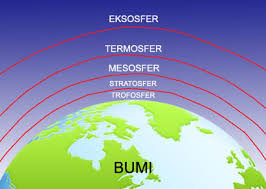 Oleh: Listasari Simbolon
DUSUSNAN UNSUR UDARADI ATMOSFER
Atmosfer Bumi terdiri atas unsur	nitrogen (78,08)	oksigen (21%), 	karbondioksida (0.03%),
 Atmosfer melindungi kehidupan di bumi dengan menyerap radiasi sinar ultraviolet dari Matahari dan mengurangi suhu ekstrem antara siang dan malam.
Manfaat Gas yang terkandung dalam atmosfer yang sangat berpengaruh dalam kehidupan :
1. Nitrogen ( N2)	Gas nitrogen sangat 	dibutuhkan dalam pertumbuhan 	tanaman. 	Gas nitrogen sering juga 	digunakan sebagai bahan dasar 	industri pupuk.
2. Oksigen ( O2 )
	Oksigen merupakan unsur gas 	yang sangat diperlukan 	untuk 	pernafasan manusia dan	mahluk 	hidup lainnya seperti hewan dan 	tumbuhan
3. Karbondioksida ( CO2)
	- mengabsorbsi panas pancaran 	matahari
  Mengubah zat hara menjadi   karbohidrat  dalam proses Fotosintesis 
Bahan pemadam kebakaran.
Sifat unsur yang terkandung dalm atmosfer dalam jumlah kecil
1. Bersifat tetap ( konstan )
- Argon		- Neon
- Helium		- Kripton
- Xenon		- Hidrogen
Metan		- Nitrous oksida
2. Bersifat berubah ubah 
	- Uap air			- Radon
	- Amoniak			- Sulfur dioksida
	- Debu dan partikel garam
Apa itu atmosfer?
Pengertian Atmosfer
Atmosfer itu berasal dari bahasa Yunani yakni :“Atmos“ yang berarti “uap air atau gas” “Sphaira“ yang berartikan “selimut”. 
Jadi Atmosfer tersebut dapat diartikan ialah sebagi lapisan gas yang menyelimuti suatu planet, termasuk juga bumi,
Fungsi Atmosfer
Atmosfer berfungsi mengatur proses penerimaan panas sinar matahari. Atmosfer melakukannya dengan menyerap dan memantulkan panas yang dipancarkan oleh matahari. Sekitar 34% panas matahari kembali di pantulkan ke angkasa oleh atmosfer, awan, dan juga permukaan bumi. Kemudian sekitar 19% diserap oleh atmosfer dan awan, selanjutnya sekitar 47% sisanya mencapai permukaan bumi.
Manfaat Atmosfer
Melindungi bumi dari paparan radiasi sinar ultraviolet dengan lapisan ozon. Sinar ultraviolet sangat berbahaya bagi kehidupan makhluk hidup di bumi.
Melindungi bumi dari benda-benda luar angkasa yang jatuh akibat gaya gravitasi bumi.
Atmosfer juga menjadi media cuaca yang bisa memengaruhi hujan, badai, topan, angin, salju, awan, dan lain sebagainya.
Memiliki kandungan berbagai macam gas yang diperlukan oleh manusia, tumbuhan, dan juga hewan untuk bernafas dan kebutuhan lainnya seperti oksigen, nitrogen, karbondioksida
LAPISAN ATMOSFER
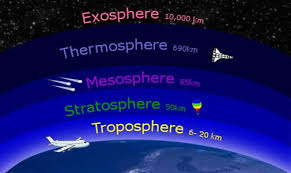 1. Lapisan Troposfer
Troposfer berasal dari Bahasa Yunani “tropos” yang berarti perubahan. Ukuran troposfer di daerah khatulistiwa lebih luas dibandingkan di daerah kutub.
Troposfer merupakan lapisan terbawah atau paling rendah dan berada paling dekat dengan makhluk hidup.
Gas pada troposfer memiliki komposisi yang paling baik dan ideal untuk makhluk hidup.
Selain memiliki komposisi gas yang baik, lapisan troposfer juga berfungsi untuk menjaga makhluk hidup dari radiasi matahari dan benda benda langit.
Pada lapisan ini pula terjadi perubahan cuaca, perubahan suhu, perubahan angin, dan tekanan udara.
Ciri-ciri Lapisan Troposfer
Memiliki ketebalan sekitar 9 km di daerah kutub dan 12 km di daerah katulistiwa.
Suhu udara akan turun sebesar 0,5 derajat Celcius ketika ketinggian naik setiap 100 meter
Memiliki lapisan yang lain yang berada di antara lapisan troposfer dan stratosfer. Lapisan ini disebut tropopause.
Memiliki kandungan uap air terbanyak dibandingkan lapisan lainny
Tempat terjadinya perubahan cuaca, tekanan, suhu, dan kelembaban
Perubahan suhu rata rata dapat diukur dengan rumus :T1 = T0 – i/100 x 0,6 derajat Celsius
	T1 	: Suhu suatu tempat	T0 	: Suhu di permukaan laut
   	I    	: Ketinggian tempat
	100	: konstan
	0,6	: adiabatik ( perubahan suhu 		   akibat ketinggian suatu tempat)
Menurunnya suhu seiring dengan ketinggian ini disebabkan karena semakin tipisnya lapisan udara di atmosfer. Akibatnya, semakin sedikit partikel udara yang menyerap dan menyimpan panas pada daerah ketinggian.
Umumnya, setiap kenaikan 100 m ketinggian, akan menyebabkan penurunan suhu udara sebesar 0,6 ºC.
Fungsi Lapisan Troposfer
Tempat terjadinya perubahan dan pembentukan cuaca
Tempat proses terjadinya hujan
Tempat penyedia sumber udara
Memiliki kandunganu uap air terbesar yang berguna bagi kelangsungan hidup makhluk di Bumi
Lapisan yang aman untuk transportasi udara.
2. Lapisan Statosfer
lapisan kedua setelah troposfer. Letak lapisan statosfer berada pada ketinggian 10 km sampai 50 km di atas permukaan Bumi.
Setelah diserap, gelombang tersebut dipecah menjadi oksigen atomik dan diatomik.
Oksigen atomik adalah oksigen yang ditemukan di bagian atas statosfer. 
Sedangkan oksigen diatomik merupakan oksigen yang dapat ditemukan di bagian bawah statosfer
Lapisan statosfer memiliki beberapa lapisan
 lapisan isotermis yaitu lapisan yang memiliki suhu udara dengan kondisi tetap
lapisan panas yaitu lapisan yang memiliki ozon sehingga bersifat panas
lapisan campuran panas yaitu lapisan paling atas dari statosfer dan dekat dengan mesosfer
Ciri-ciri Lapisan Statosfer
Tidak mengandung uap air, awan, atau debu pembentuk atmosfer
Mengalami stratifikasi suhu
Mampu menyerap radiasi dari sinar ultraviolet yang dipancarkan matahari
Berada pada ketinggian 10 km sampai 50 km dari permukaan Bumi
Memiliki lapisan ozon.
Fungsi Lapisan Statosfer
Lapisan statosfer memiliki lapisan ozon sehingga secara umum lapisan ini berfungsi sebagai penyerap sinar UV dari pancaran matahari. Dengan adanya lapisan ozon tersebut, maka lapisan statosfer mampu melindungi bumi dari radiasi sinar matahari.
3. Lapisan Mesosfer
Lapisan mesosfer merupakan lapisan ketiga dari atmosfer setelah lapisan statosfer.
Suhu pada lapisan ini tentunya semakin berkurang karena ketinggiannya yang berbeda.
Umumnya, meteor yang sampai pada lapisan ini akan terbakar sehingga tidak sampai ke Bumi.
Pada lapisan ini terdapat lapisan perantara yang disebut mesopause yaitu lapisan antara mesosfer dengan atmosfer
Ciri-Ciri Lapisan Mesosfer
Suhu mesosfer akan semakin rendah ketika lapisannya semakin tinggi.
Memiliki suhu sekitar -50 hingga -70 derajat Celcius
Memiliki ketebalan mulai dari 45 sampai 75 km
Memiliki lapisan perantara antara lapisan mesosfer dengan termosfer yang disebut dengan lapisan mesopause
Fungsi Lapisan Mesosfer
Salah satu keunikan dari lapisan ini adalah keadaan ketika meteor dan benda langit yang terbakar jika menuju Bumi.
Benda tersebut terbakar pada lapisan statosfer sebelum sampai pada Bumi. Sehingga lapisan statosfer berfungsi sebagai pelindung Bumi.
Selain itu, lapisan statosfer juga berfungsi sebagai penghantar gelombang. Pada lapisan ini beberapa atom terionisasi sehingga menghasilkan gelombag elektromagnetik.
Gelombang ini digunakan oleh manusia sebagai sinyal radio, televisi, atau telepon.
4. Lapisan Termosfer
Lapisan termosfer berasal dari Bahasa Yunani yaitu “thermos” yang artinya adalah panas dan ”sphere” yang berarti lapisan.
Transisi dari lapisan mesosfer ke lapisan termosfer terjadi ketika ketinggian 81 km.
Pada lapisan ini suhu atau temperaturnya sangat berbeda dengan lapisan lainnya.
Perubahan yang drastis pada lapisan ini karena adanya radiasi sinar ultraviolet.
Reaksi kimia yang dari radiasi ini kemudian membentuk lapisan yang mengandung listrik.
Ciri-ciri Lapisan Termosfer
Adanya proses ionisasi karena adanya reaksi kimia dari radiasi matahari,
Memiliki lapisan inversi yaitu lapisan dari atmosfer yang akan semakin dingin jika ketinggiannya semakin naik
Memuat partikel partikel ion yang berguna sebagai gelombang radio
Fungsi Lapisan Termosfer
Secara umum lapisan termosfer memiliki fungsi sebagai sumber gelombang elektronik karena adanya proses ionisasi.
Gelombang elektromagnetik ini berguna untuk alat komunikasi karena memancarkan sinyal baik televisi, radio, atau telepon.
5. Lapisan Eksosfer
Lapisan eksosfer merupakan lapisan terakhir dari atmosfer dan memiliki jarak paling jauh dari permukaan Bumi.
Sesuai dengan namanya yang berasal dari Bahasa Yunani, ”exo” artinya luar dan ”sphere” yang berarti lapisan.
Pada lapisan ini terdapat proses refleksi cahaya matahari yang dikenal dengan cahaya zodiakal.
Cahaya zodiakal merupakan cahaya yang dipantulkan oleh partikel debu meteoritik.
Pada lapisan ini juga terdapat gaya berat yang sangat kecil sehingga jarang terjadi benturan benda langit dengan lapisan eksosfer.
Karena sifat ini lapisan eksosfer juga disebut disipasisfer.
Ciri-ciri Lapisan Eksosfer
Terletak pada ketinggian 500 sampai 1000 km dari permukaan Bumi.
Memiliki suhu paling panas di antara lapisan atmosfer lainnya
Menjadi tempat berlangsungnya kehancuran meteor dari luar angkasa
Merupakan lapisan geostasioner karena butiran gas pada lapisan ini meloloskan diri ke luar angkasa
Fungsi Lapisan Eksosfer
Fungsi utama dari lapisan ini adalah untuk merefleksikan cahaya. Selain itu, eksosfer juga berfungsi untuk penempatan satelit buatan untuk penelitian.
Tidak hanya itu, lapisan eksosfer juga berfungsi sebagai pelindung pertama dari sinar matahari dan meteor.
SELAMAT BELAJAR&
TERIMAKASIH